Institute for Cognitive Neuroscience
Moscow
2024
Department of psychology
Изучение мистического опыта посредством VR
Diana Salikova*, Larisa Poznyak*
*Master’s program “Cognitive Sciences and Technology: From Neuron to Cognition”
Комбинация
математики,
VR.
Цель:
сравнить электрическую активность мозга в различных геометрических пространствах,
-> какая осцилляторная активность подвержена влиянию геометрии?
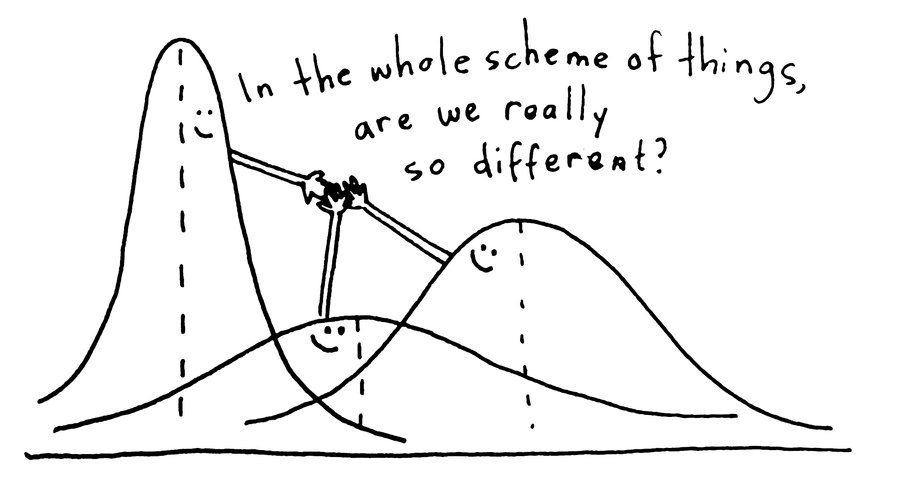 Материалы&Методы
Участники
31 участник,
средний возраст – 21 год.
VR (Oculus Quest),
EEG (28+4),
PSD (power spectral density).
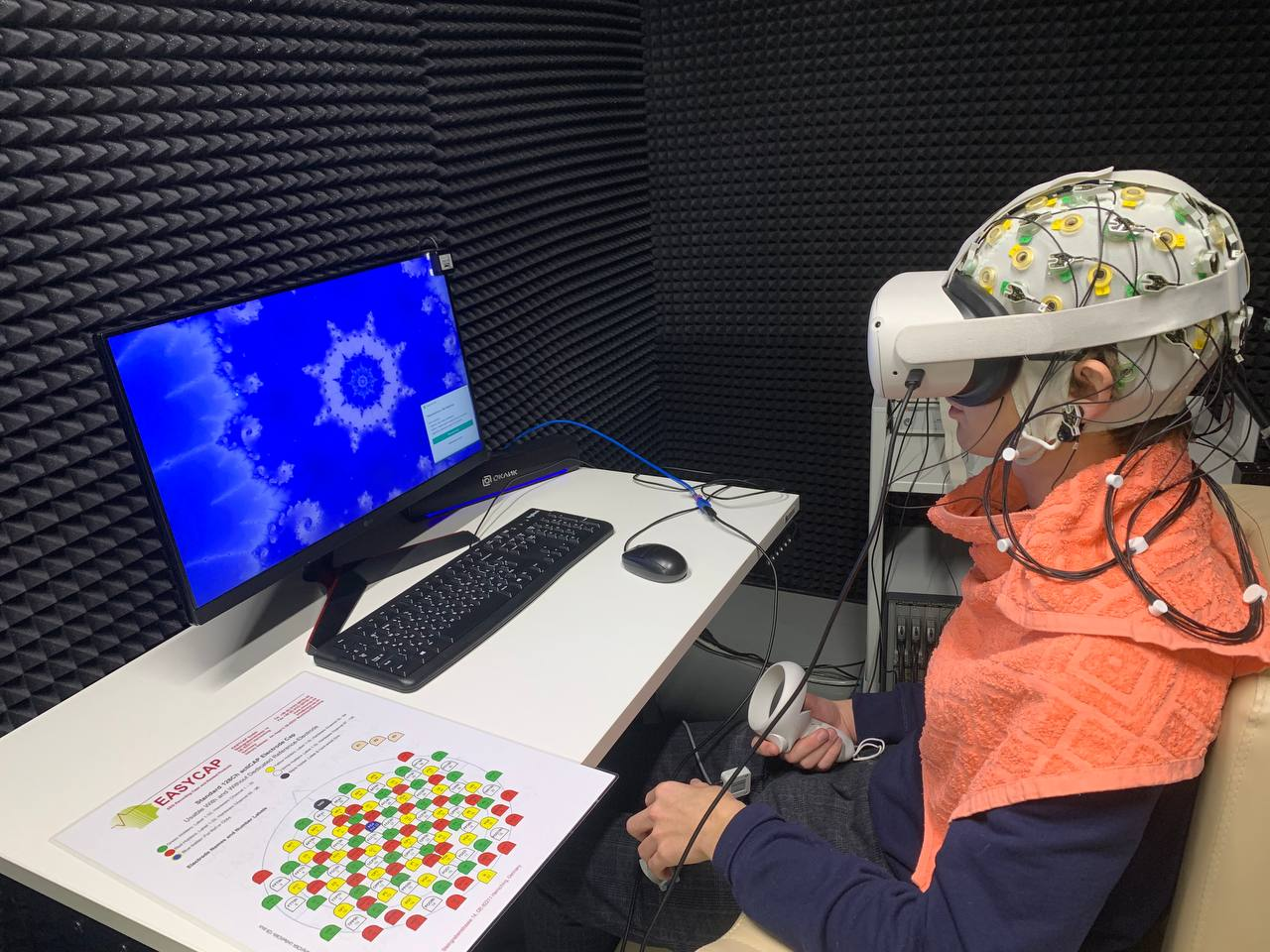 Виртуальные среды
фрактал
Виртуальные среды
фрактал
Виртуальные среды
гиперболическая геометрия
Виртуальные среды
Евклидова геометрия
Предварительные результаты
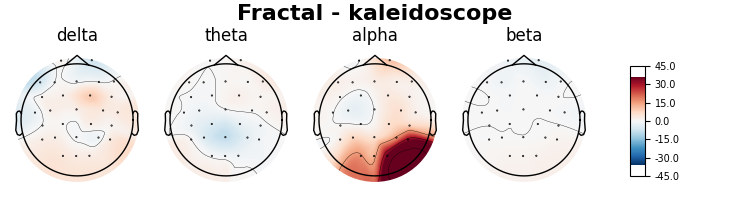 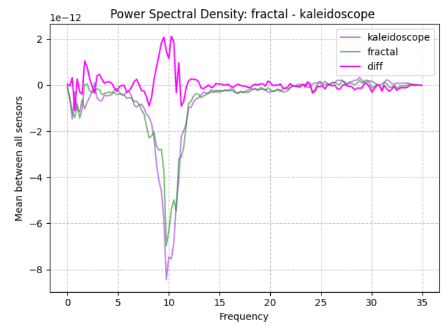 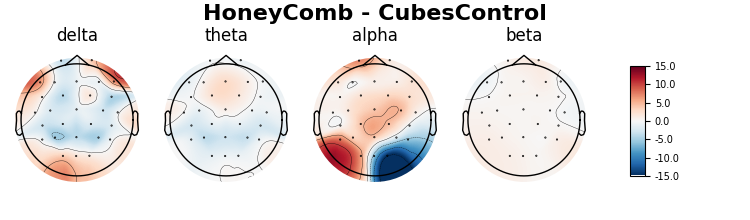 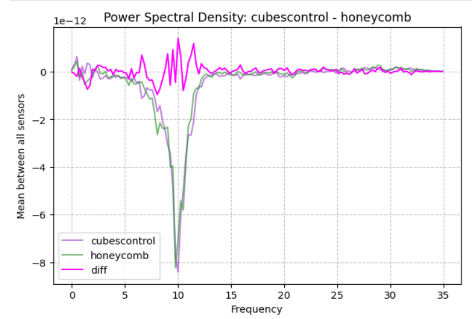 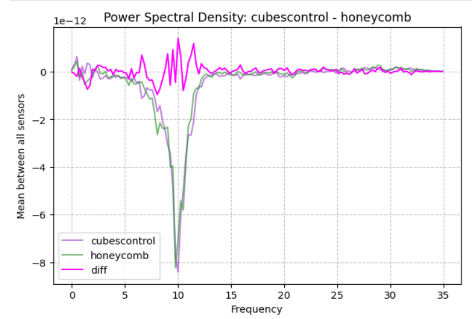 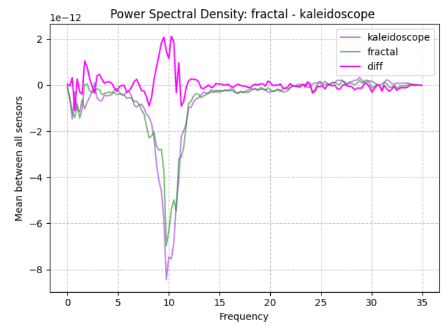 Альфа-ритм сильнее подавляется в паре стимулов гиперболическая/неевклидова геометрия
Сonclusions
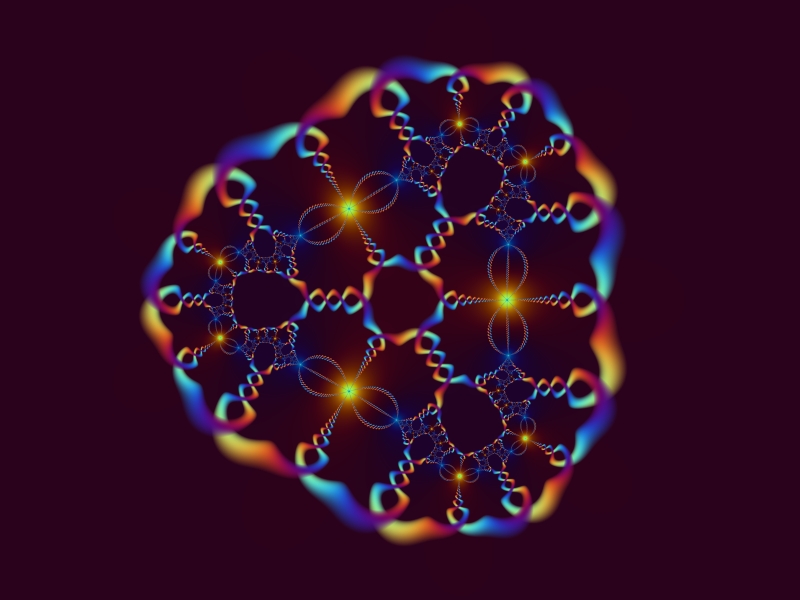 The study aims to explore the psychophysiological mechanisms underlying non-Euclidean space perception using VR technology and EEG. Is there really differences?
By analyzing changes in brain activity in response to different VR environment, we could possibly understand how exactly these perception is different and potentially use in treating people.
Hyperbolic geometry
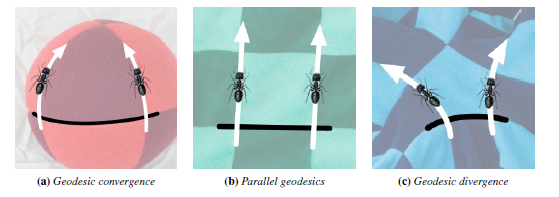 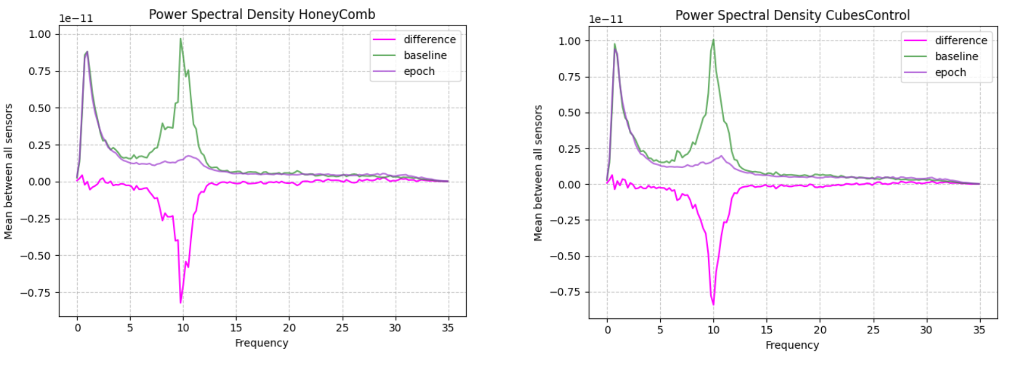 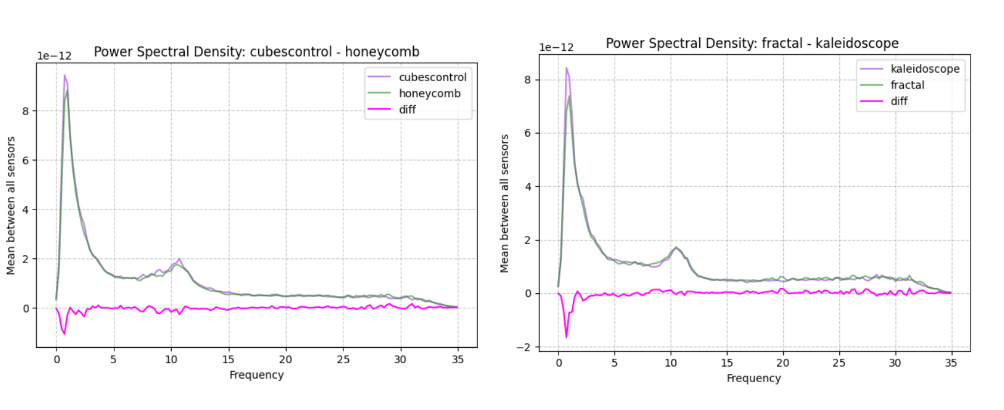 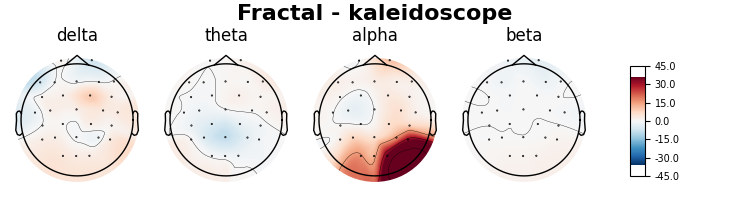 нормализация по частотам
Thesis Statement
Is hyperbolic geometry close to psychedelic experience?
Possible, yes.
Virtual reality can be utilized as a tool for investigating the perception of hyperbolic space during «psychedelic» experiences, which can provide insights into the neural mechanisms underlying spatial perception.
Thesis Statement
Studies suggest that inducing awe, a key element of the psychedelic experience, through virtual reality may have therapeutic potential by promoting a sense of connection to the universe and others.
Identifying beneficial psychedelic experience characteristics can lead to new therapies. Virtual reality can induce awe, a key component, as a non-pharmacological alternative.
decomposition of psychedelic experience
Materials
The EEG data will be analyzed using spectral analysis to assess changes in power and coherence of different frequency bands (delta, theta, alpha, beta, and gamma) in response to non-Euclidean and Euclidean environments. Statistical analyses (paired t-tests, ANOVA) will be used to compare the EEG activity between the different conditions.
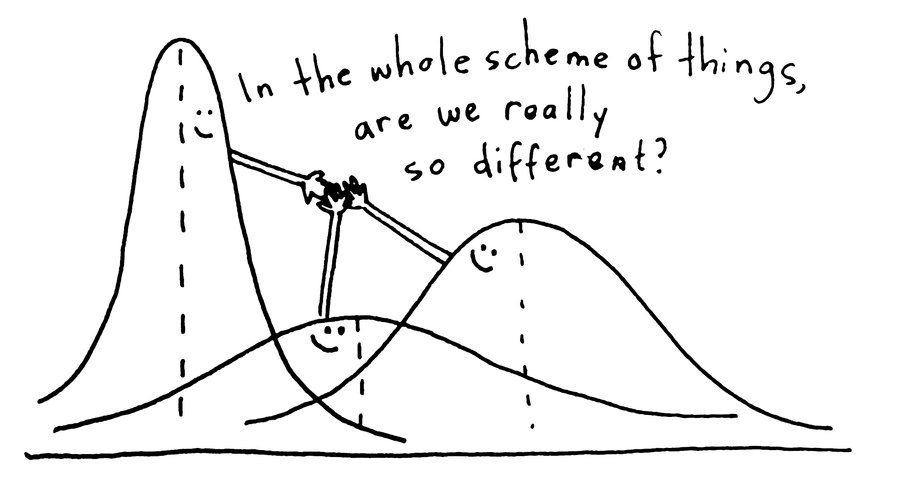